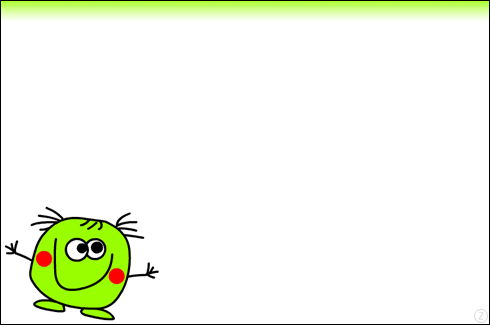 رتب الاعداد العشرية من الأصغر الى الأكبر:-

أ) 0.66     12.55      14.68     35.69

ب) 12.9       12.6        2.69    7.65